POUR DES EGLISES CULTURELLEMENT ET SPIRITUELLEMENT PERTINENTES

CAD Perspectives printemps 2022
Jean-Georges GANTENBEIN
Directeur Alsace-Lorraine
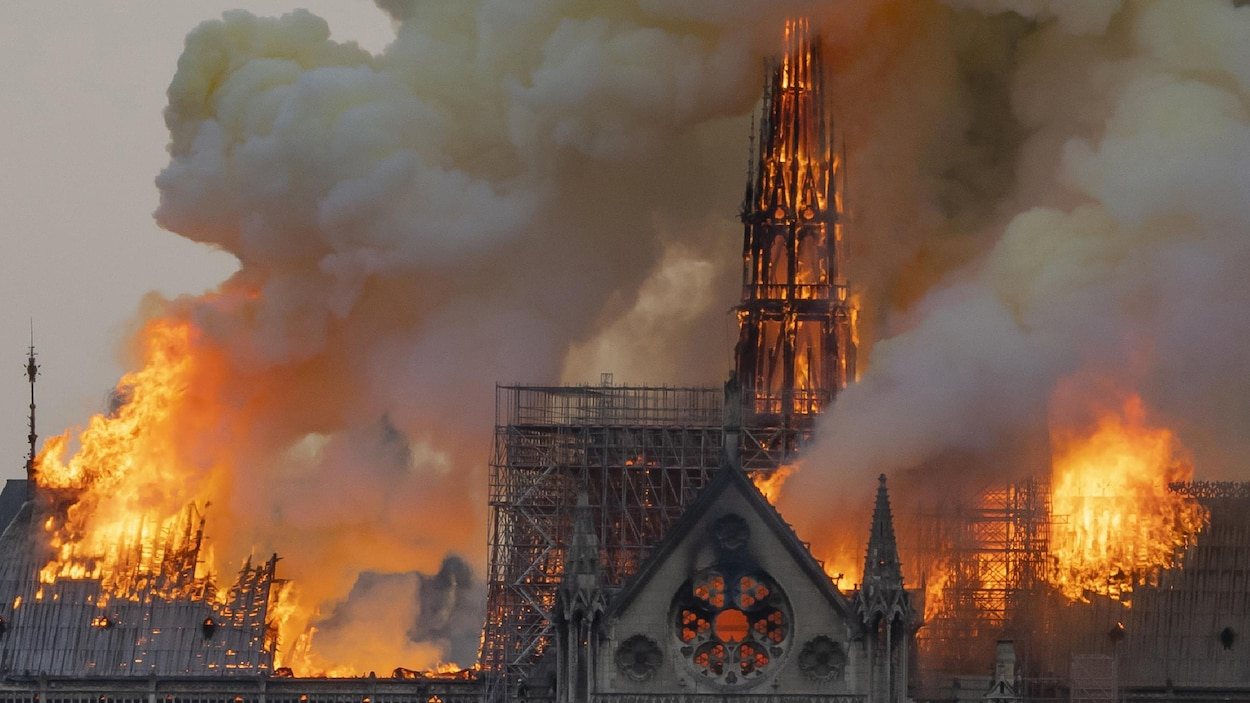 Figure 1 : caractéristiques des sociétés occidentales
Figure 2 : domaines universels de la nature humaine
Figure 3 : l’impératif esthétique
Figure 4 : aspirations et réponses pour l’impératif esthétique
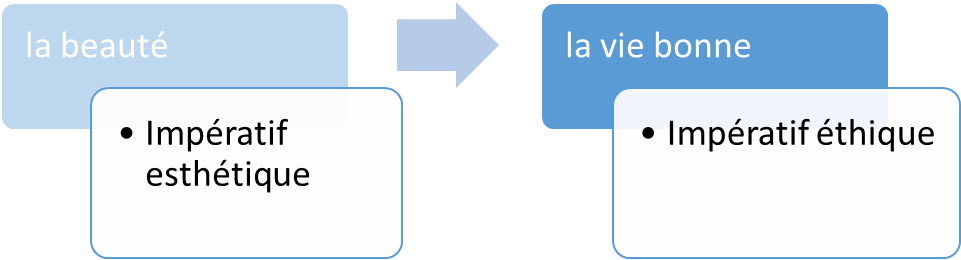 Figure 5 : l’impératif éthique
EVOLUTION SOCIETE ET MOUVEMENT EVANGELIQUE 2020
(Conseil de l’Union)
Société postchrétienne sécularisée
Individualisme 
Fragmentation de la société
Métropolisation
Crise écologique et économique
Recherche de nouveaux repères éthiques 
Recherche de la réalisation de soi 
Révolution numérique
Figure 6 : Evolution de la société et mouvement évangélique
OPPORTUNITES POUR L’EVANGILE ET L’EGLISE EN 2021 :
(Conseil de l’Union)
« La Vie bonne »
 
Le vécu du disciple (éthique) est une dynamique attractive avec un effet missionnel.

L’Eglise est un espace d’espérance et d’avenir où on apprend à vivre de vraies relations. Cette vie concrète rend plausible l’Evangile pour le monde.
Figure 7 : Vie bonne comme opportunité pour l’Evangile et l’Eglise
Figure 8 : aspirations et réponses pour l’impératif éthique
Figure 9 : Le pont entre le domaine du beau et du bon
Figure 10 : caractéristiques des sociétés occidentales
Figure 11 : l’impératif social
Figure 12 : le lien entre l’appartenance et l’Evangile
Figure 13 : aspirations et réponses pour l’impératif social
Figure 14 : domaines universels de la nature humaine
Figure 15 : schéma complet